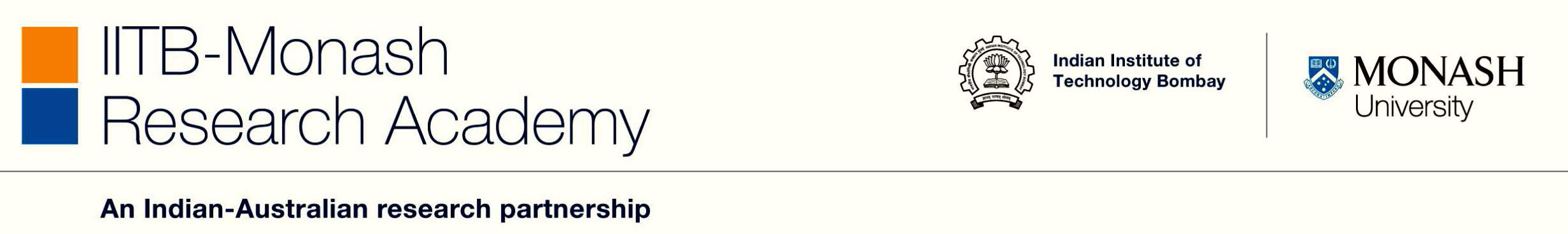 Leveraging Cognitive Features for Sentiment Analysis
Diptesh Kanojia
IITB-Monash Research Academy, Mumbai, India

Under the supervision of 
Prof. Pushpak Bhattacharyya (IITB) and Prof. Reza Haffari (Monash)
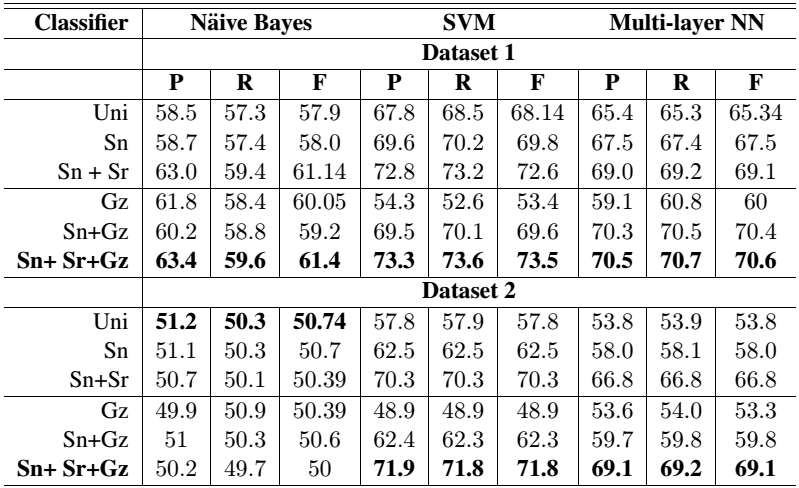 abjure
word unpredictable being positive in case of unpredictablemovie in movie domain and, 

negative in case of unpredictable steering in car domain
Outline

Sentiment Analysis
Challenges
ML – ‘features’
Eye Tracking
Results
Conclusion
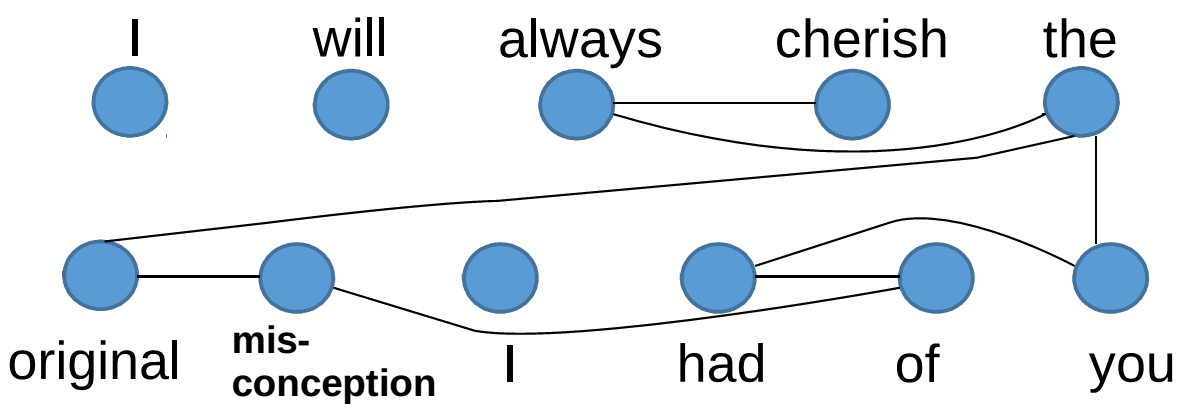 His face ‘fell’
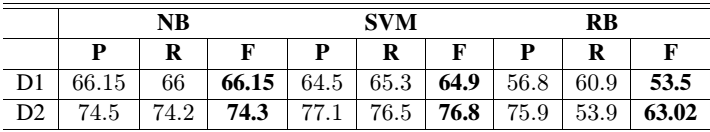 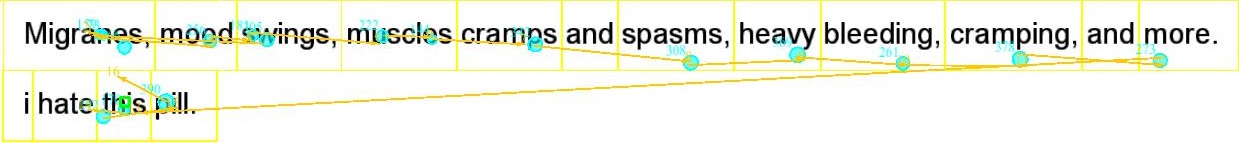 The boy ‘fell’
impetuous